女子と男子その他？
女の子と男の子の違いは？
身体の違い
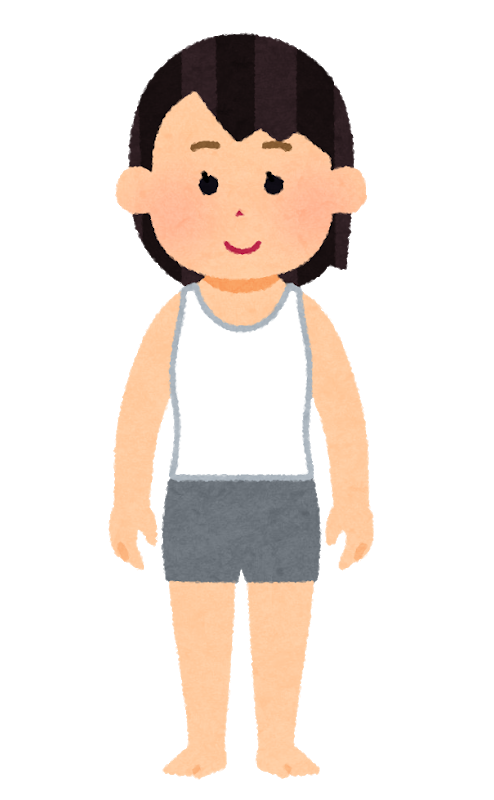 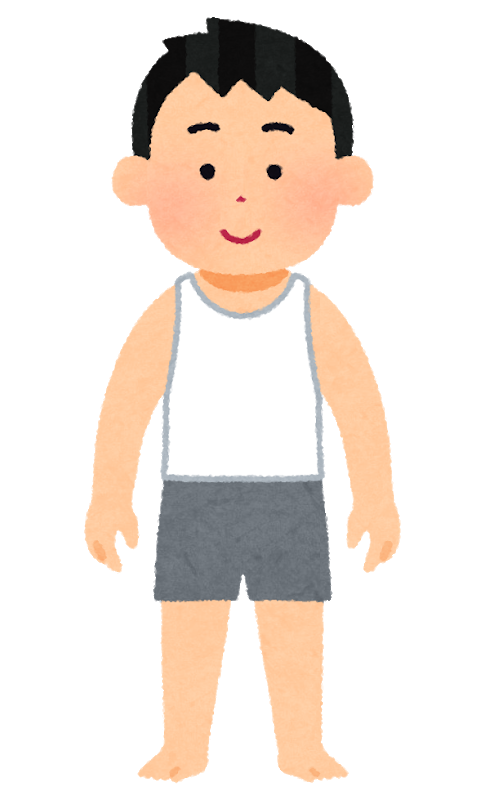 大きさ
力
子どもが産める
性的機能
女の子と男の子の違いは？
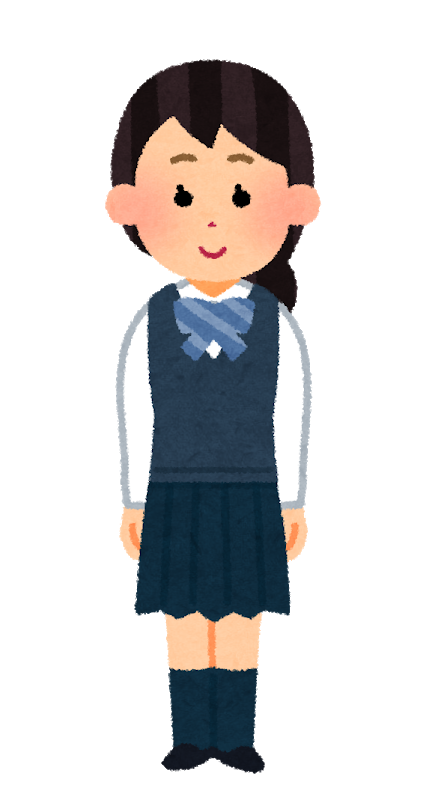 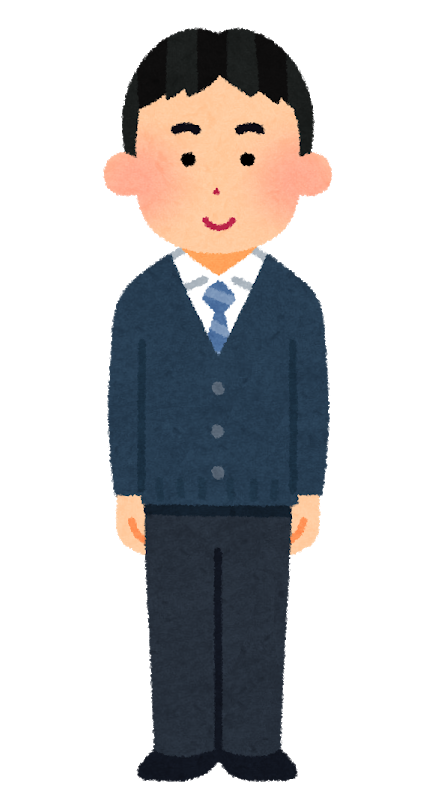 考え方（心）の違い
男子が好き
女子が好き
女子も男子も好き
誰も好きじゃない
身体の違い
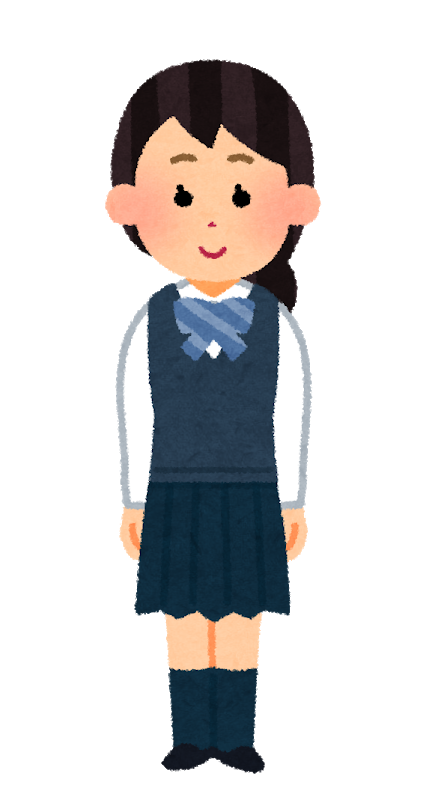 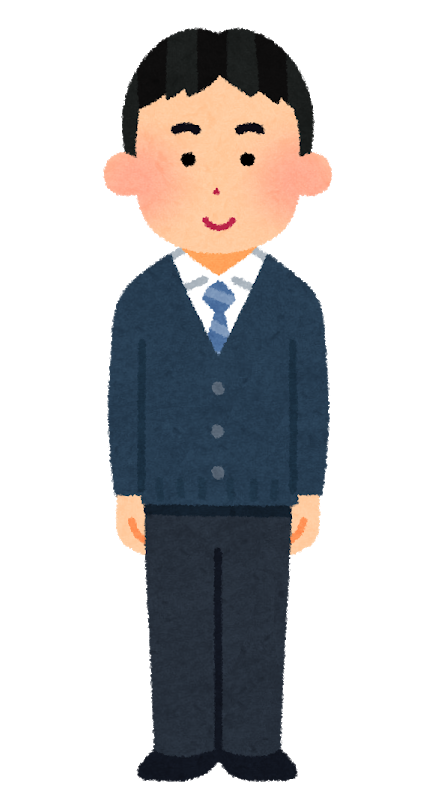 考え方の違い
女子と男子の区別は
どうつけるのか？
自分と表現方法が違う？
オネエ
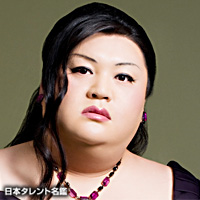 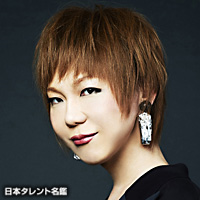 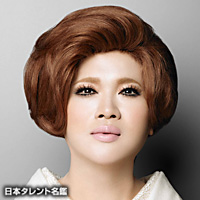 日本タレント名鑑より　https://www.vip-times.co.jp/
・見かけは男子→心は女子
・見かけは女子→心は男子
・見かけは男子→好きなのは女子
・見かけは女子→好きなのは女子
・性別は関係なく男子も女子も好き
考え方は人それぞれ
[Speaker Notes: 各グループで出した意見の吸い上げ]
性的少数派（LBTG）
・Ｌ → レズビアン（女子として女子が好き）

・Ｇ → ゲイ（男子として男子が好き）

・Ｂ → バイセクシャル（同性も異性も好き）

・Ｔ → トランスジェンダー
　　　 （体の性別とは異なる性別を生きる）
ろう者もかつては、少数派・・・
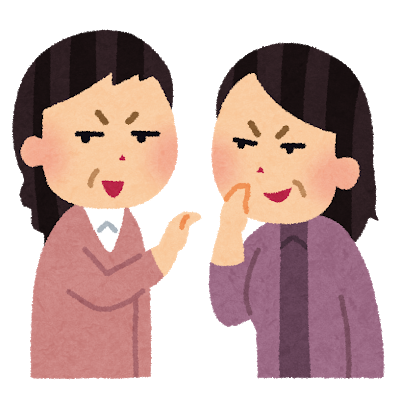 ろう者で
ＬＧＢＴなら・・
ＬＧＢＴの手話表現
作成：平石量子（2019年）
編集：筑波技術大学ろう者学教育コンテンツ開発取組